Weg - Geschwindigkeit - BeschleunigungDifferentialrechnung
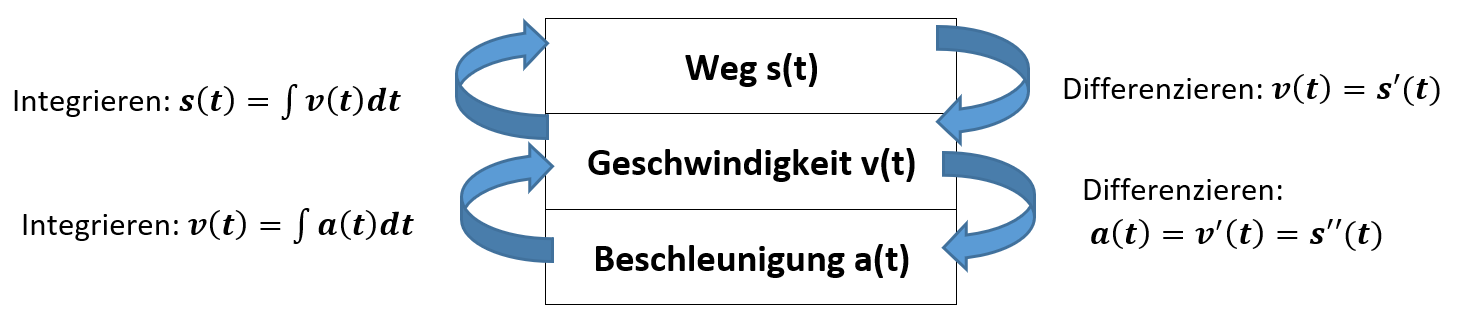 Bewegungsaufgaben